İnsan ilişkilerinde iletişim en önemli konudur. 

Türkiye'nin de dahil olduğu 32 ülkeyi kapsayan bir araştırmada, iş hayatında %81 ile yüz yüze iletişimi en çok tercih eden ülke Türkiye’dir. (Randstad, İş Dünyası Eğilimleri)
İl Milli Eğitim Müdürlüğü’nde İletişim

Eğitim sistemindeki yenilikler, eğitim öğretimdeki sorunların çözüm önerileri genellikle resmi yazılarla okul/kurumlara, il/ilçe milli eğitim müdürlüklerince duyurulmaktadır. 
Yapılan yazışmalar genellikle tek taraflı yapılmakta, hem geri bildirim almak hem de işlerliğini izlemek açısından yüz yüze iletişime göre çok pratik olmamaktadır.
Yüz yüze yapılan görüşmeler, yazılı iletişimden daha etkili sonuçlar doğurmaktadır.
PROJENİN GEREKÇESİ

Eğitimdeki gelişmeleri görebilmek, iş körlüklerini önleyebilmek ve motivasyonu arttırabilmek için her zaman yeni ve yaratıcı fikirlere ihtiyacımız bulunmaktadır. 

Öğretmenlerin yaratıcı ve eğitim öğretimi geliştiren fikirlerini alabilmek, içlerindeki cevheri ortaya çıkarabilmek ancak çok iyi tasarlanmış bir iç iletişim ile mümkün olacaktır.
Bilim ve  teknoloji çağında, değişen nesillerle birlikte, öğretmene yüklenen anlam her ne kadar değişse de öğretmen, halen eğitim öğretim faaliyetlerinin en önemli müttefiki  ve vazgeçilemez unsurudur.
Diğer taraftan öğretmen profilinin kendisi de değişiyor. Yeni nesil öğretmenler artık daha fazla şeffaflık bekliyor, yöneticileriyle yakın iletişimde olmak, daha fazla şeyi paylaşmak; bir bakıma yönetime katılmak istiyor. 
Bu nedenle öğretmenlerin ve yöneticilerin bir araya geldiği, yeni strateji ve hedeflerin paylaşıldığı periyodik toplantılar yapmak, grup çalışmaları ve takım aktiviteleri gibi toplu iletişimi güçlendirmeye yönelik faaliyetler yapmak oldukça önem taşımaktadır.
PROJENİN AMACI
“Öğretmenimi Dinliyorum” sloganıyla hazırlanan projenin en temel amacı öğretmenlerimizi dinlemektir. Öğretmenlerin, ilimizin eğitim sorunları ile ilgili paylaşımda bulunmaları, öneri ve beklentilerini dile getirmeleri, yöneticilere sormak istedikleri soruları sormaları kısacası eğitimle ilgili tüm görüş ve önerilerini paylaşmaları amaçlanmaktadır. 
Projenin diğer amaçları ise; yönetim ile öğretmenler arasında karşılıklı güven ortamı yaratmak,
Öğretmenlerin kurum içinde verimini, başarıyı arttıracak yeni ve yaratıcı fikirlerin teşvik edildiği bir ortam oluşturarak İl Milli Eğitim Müdürlüğü ve öğretmenlerin beklentilerini bütünleştirmektir.
PROJENİN HEDEFLERİ
Öğretmenlerin paylaşımda bulunacakları bir platform oluşturulması,
Fark yaratan ve anlatacak hikayesi olan öğretmenlerle eğitimin diğer müttefiklerinin ( öğretmen, yönetici, veli, öğrenci) bir araya getirilmesi,
İl genelinde iyi örneklerin tespit edilerek yaygınlaştırılması,
Aynı sorunla karşılaşan ve o sorunla ilgili çözüm önerisi olan öğretmenlerin paylaşımda bulunması,
Öğretmenlerle İl Milli Eğitim Müdürlüğü’nü buluşturarak paylaşımlar yoluyla güncel bilgilere ulaşımın sağlanması, karşılıklı bilgi alışverişi yapılması ve ortak ürünlerin ortaya çıkarılması hedeflenmektedir.
PROJENİN ÖNEMİ 
Öğretmenlerimiz görev aldığı kurumun bir parçası olabildiği takdirde istekle çalışacak ve verimli olacaktır. Bu nedenle her türlü bilgi ihtiyacının karşılanması, görüş ve önerilerinin ciddiye alınması gerekir. 
Öğretmenlerle il yönetimi arasında bir diyalog oluşturulması ortak dil oluşturulmasını, aidiyet duygusunun geliştirilmesini ve karşılıklı etkileşimi arttıracaktır. 
Kurum içinde ve dışında uygulanacak etkili bir iletişim sisteminin varlığı; kurum kültürünün ve bütünlüğünün oluşumuna katkı sağlayacak, kurumun paydaşları nezdindeki itibarını bu sayede güçlendirecektir. 
İlimizde yaklaşık olarak 30 bin Öğretmenin varlığı düşünüldüğünde iç ve dış iletişim süreçleri, kurum kültürünün oluşumunda önemli bir rol oynayacaktır.
Bu proje; 
İlimizde ve diğer illerde bu alandaki çalışmalara kaynak olacak ve yeni projelerin hayata geçirilmesini teşvik edecektir. 
Proje olumlu geribildirimi ile öğretmen ve yöneticiler arasında güven ortamı oluşturacak, açıklık ve şeffaflık prensibi ile hesap verebilirlik ilkesini hayata geçirecektir. Ayrıca öğretmenler tecrübelerini birbirleri ile paylaşma imkanı bulacaklardır. 	
2023 Eğitim Vizyonu belgesinde belirtilen   “Milli Eğitim Bakanlığı olarak gerçekleştirmek istediğimiz dönüşüm; adil, insan merkezli, öğretmen temelli, kavramda evrensel, uygulamada yerli; esnek, beceri ve görgü odaklı; hesap verebilir, sürdürülebilir bir ilkesel duruş sergilemekle tecessüm edecektir.” yaklaşımına da destek olacaktır.
PROJE FAALİYETLERİ

Projenin başlıca iki faaliyeti vardır:

Proje faaliyetlerinden ilki ve en önemlisi aylık yönetici-öğretmen buluşmaları olacaktır.
Projenin ikinci faaliyeti olarak da “Öğretmenimi Dinliyorum “ sloganıyla öğretmenlerin, İl MEM tarafından düzenlenecek bir organizasyonda, yaşamış oldukları hikayeleri veli, öğrenci ve eğitimin diğer paydaşalarıyla paylaşmasıdır.
Projenin ilk faaliyeti olan aylık Öğretmen-Yönetici Buluşmaları kapsamında;

Toplantılara il genelinde ve 15 ilçe merkezinde her ay belirlenecek 50’şer gönüllü öğretmen katılacaktır.
Toplantılar il genelinde Vali başkanlığında İl Milli Eğitim Müdürünün katılımıyla, İlçe merkezlerinde ise Kaymakam başkanlığında İlçe Milli Eğitim Müdürünün katılımıyla, her ayın son hafta sonu  içerisinde uygun bulunan saatler arasında gerçekleştirilecektir.
Toplantılara katılımcı öğretmenlerin kurum özelliklerine göre ilgili müdür yardımcıları ve şube müdürleri de katılabilecektir.
Toplantıya katılacak öğretmenler gönüllülük esasına dayanılarak belirlenecektir. Bu amaçla her ay Adana İl Milli Eğitim Müdürlüğü AR-GE Birimi web adresi (http://adanaarge.meb.gov.tr/) üzerinde Google form yayınlanacak ve bir sonraki ay için toplantıya katılacak öğretmenlerin başvuruları alınacaktır.
Alınan başvurular Ar-Ge ekibi tarafından cinsiyet, branş, ilçe ve okul dağılımı gibi kriterler dikkate alınarak belirlenecek ve belirlenen kişilere toplantı tarihi, yeri ve saati resmi yollarla bildirilecektir.
Toplantı gündemi;  toplantı sırasında belirlenerek, öğretmenler ve diğer katılımcılarla bilgi alışverişi, soru cevap, öneri paylaşımı şeklinde olacaktır.
Toplantılar sıcak bir  aile ortamı havasında gerçekleştirilecektir.
Öğretmenimi Dinliyorum Faaliyeti kapsamında ; 

Katılımcılara ilham, heyecan ve yeni fikirler veren konuşmalar yapabilecek öğretmenler belirlenerek, izleyiciyle bir araya getirilecektir. Böylece katılımcılara eğitimle ilgili ilginç deneyimler, beklenmedik bağlantılar, olağandışı görüşler ve güçlü bir ilham kaynağı olacaktır. 

Etkinlikte öğretmenden yöneticiye, veliden öğrenciye tüm paydaşlar yer alabilecektir. Faaliyet Adana ilindeki tüm öğretmenleri, yöneticileri, öğrenci ve velileri kapsayacaktır. Bu faaliyetteki amacımız Adana eğitimini değiştirebilecek güce sahip fikirler, mesleki tutku, kahkaha, güzellik ve beceri paylaşımı olacaktır.
Öğretmenimi Dinliyorum” sloganıyla öğretmenler yaşantı ve tecrübelerini her dönem için bir defa olmak üzere toplam 8 öğretmen ( emekli öğretmenler dahil) 10’ ar dakika katılımcılara anlatacaktır.
Hikayelerin belirlenmesi için öğretmenlere öncesinde duyuru yapılarak hikayelerini 10dk geçmeyecek şekilde video olarak kaydetmeleri ve bu videoyu argeaske@gmail.com adresine göndermeleri istenecektir.
Ar-Ge birimi tarafından hikayeler izlenerek içlerinden her dönem en etkili   8 hikaye belirlenecektir. Belirlenen hikayeler belli bir formatta veli, öğrenci veya öğretmen gruplarına hikaye anlatımı şeklinde sunulacaktır. Belirlenen hikaye sahiplerine  toplantı tarihi, yeri ve saati resmi yollarla bildirilecektir.
PROJEYİ DÜZENLEYEN KURUM
Adana İl Milli Eğitim Müdürlüğü
PROJE DESTEK VE UYGULAMA BİRİMİ
İl Milli Eğitim Müdürlüğü AR-GE Birimi
KAPSAM
Bu proje, İl Milli Eğitim Müdürlüğü Yöneticilerini ve il geneli öğretmenlerini kapsamaktadır. Ekim 2019-Haziran 2019, bir yıllık süreyi kapsar.
İLKELER:
Proje destek ve uygulaması İl Milli Eğitim Müdürlüğü’ nce sağlanacaktır. 
Yürütülen faaliyetler sürekli desteklenecektir.
Gerçekleştirilen olumlu faaliyetlerin tanıtımı ve paylaşımı sistematik olarak yapılacak ve AR-GE Birimi tarafından sağlanacaktır.
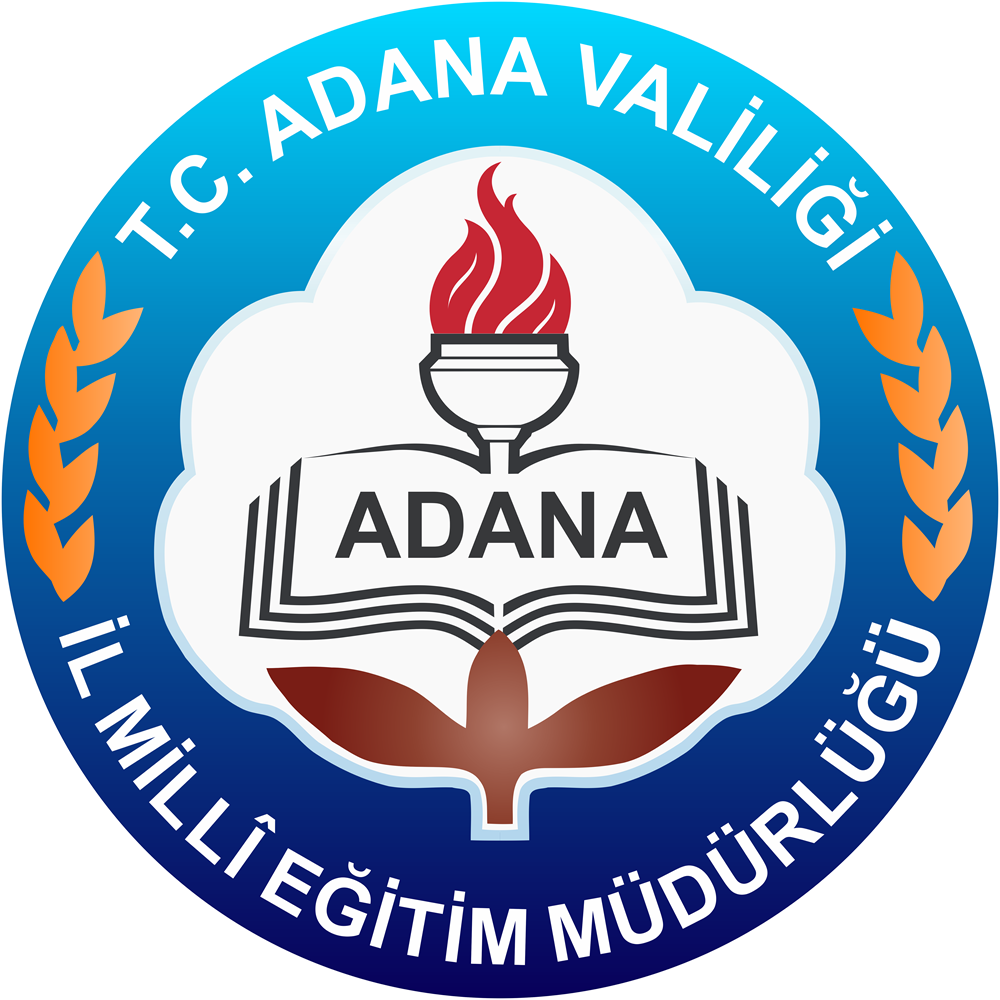 Teşekkürler.
Adana İl Milli Eğitim Müdürlüğü
AR-GE Birimi